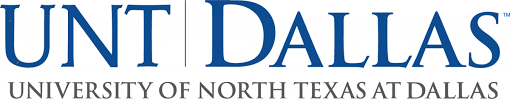 WELCOME
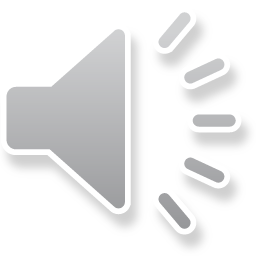 Student Solutions Center
UNT Dallas
Located 1st Floor - Student Center
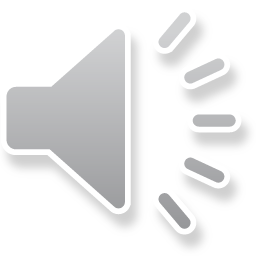 What is the “Student Solutions Center”
We serve as the front counter for a few of our Enrollment departments. Those departments include:
Office of Financial Aid & Scholarships 
Office of Admissions 
Office of Registrar
But wait… We don’t stop there!!! 
We also serve as the one-stop shop (resource center) for obtaining general information. If you are looking for a solution and are unsure where to go. We are here to help lead you towards your solution
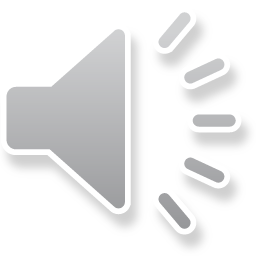 How can you reach us?
As of today, we are also available Remotely 
Chat box at the bottom left of our webpage (www.untdallas.edu)
- Live messenger that is active (Mon – Friday) from 8am -5pm
Email:  studentsolutions@untdallas.edu
Virtual appointments in Microsoft Teams 
Talk by phone, 972.338.1774
In-Person 
We are located in the new Student Center on the 1st Floor on the West Wing
On the Opposite side of our Campus Starbucks
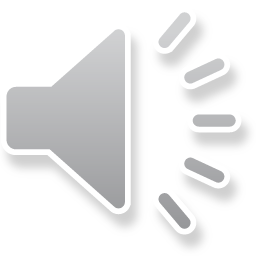 Financial Aid
FAFSA/TASFA Assistance
Walk through for FAFSA/TASFA submissions, to clear up any confusion and/or provide clarifications for any questions/concerns
Computers and SSC specialist available to assist (in-person)  
Document Submission
Verification
Scholarship
Other requested docs.
General questions/concerns
Financial Aid comes with its fair share of concerns and we are here to help, as needed
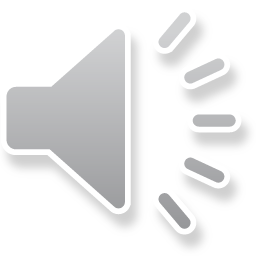 Office of Admissions
Admissions Process
Assistance with submitting new student applications through ApplyTexas.org 
Campus Tour registration 
Document submission –
Transcripts, Test Scores, Letters of Recommendation, Essays, Resumes, etc.
Application Updates 
UNT Dallas Portal Activation
UNT Dallas Email setup
General Questions/Concerns
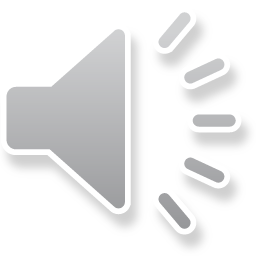 Office of Registrar
Document Submission
Records Change (Name, Residency, Address, etc.) 
Change of Major 
Add/Drop form submission 
Graduation 
Graduation RSVP cards
Online registration  
UNT Dallas Student Portal assistance 
Ordering Official Transcript
Downloading unofficial transcript
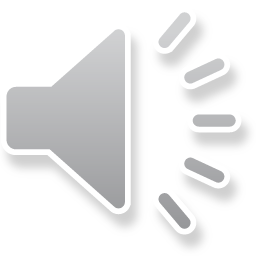 Additional Resources
Enrollment 
Office of Academic Advising 
Student Success
Academic Affairs
Experiential Learning
Learning Commons
Library
Student Affairs
Housing and Residence Life
Disability Services
Student Affairs (cont.)
Career Services
Counseling and Wellness
Student Life
Student Involvement and Organizations
Leadership and Multicultural Programs
Veterans Success
Student Government Association
Presidential Scholars
The list goes on and on!
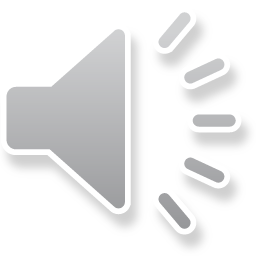 Why stop by the Student Solutions Center?
Sometimes college processes and procedures can lead into a bit of confusion. You may encounter a situation that forces you to feel as if you need help but, you don’t know where to begin. If you are unsure as to which department you need, what process you need to complete, and/or looking for a place to come and get clarification… The Student Solutions Center is  a perfect place for you!

When in doubt, we are here to help you out! 
- Student Solutions Center (UNT Dallas)
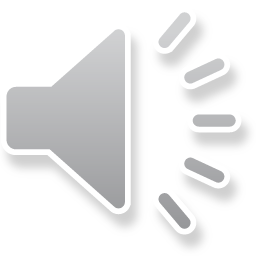 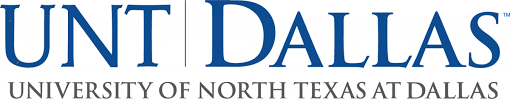 Thanks for your time!
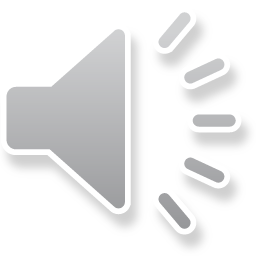